Basketball
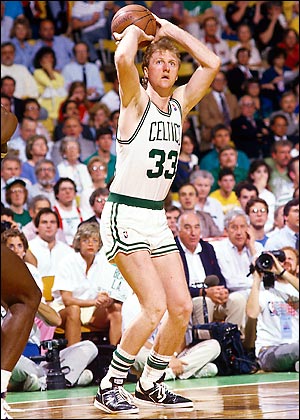 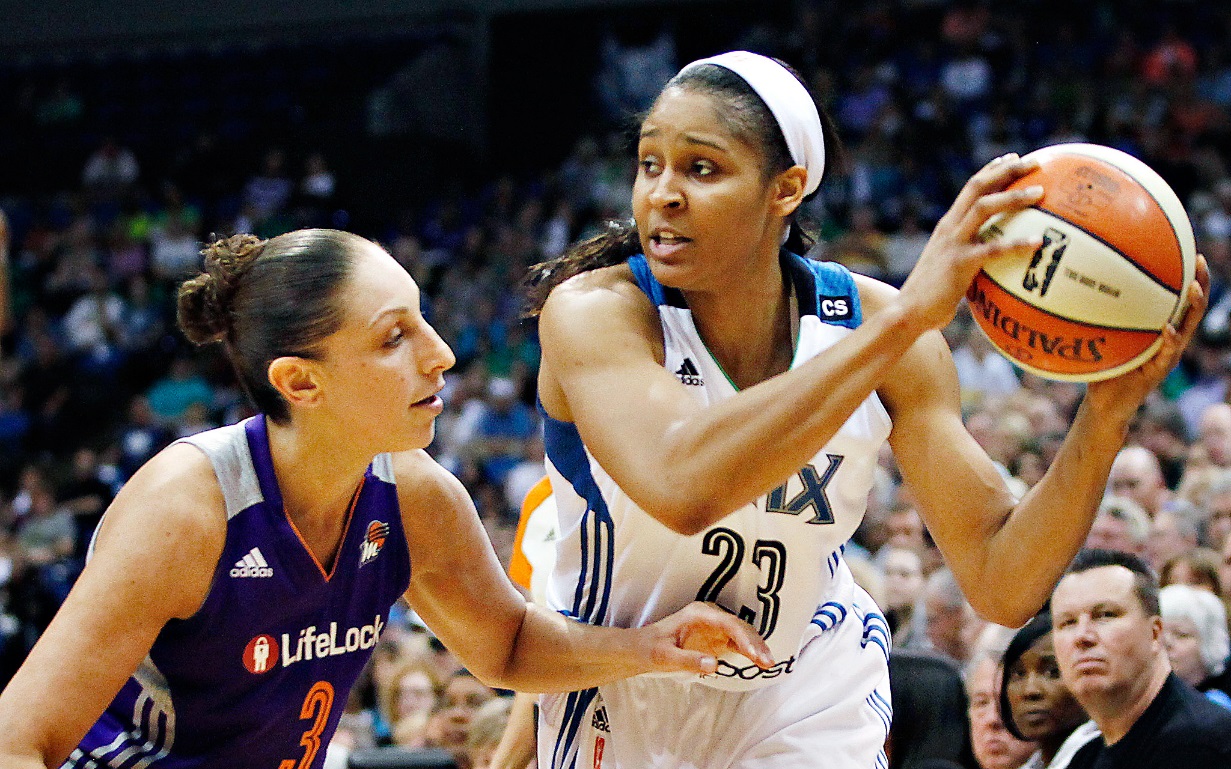 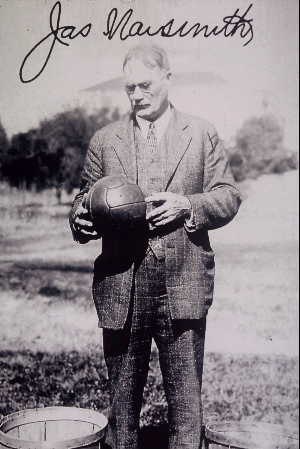 History
Dr. James Naismith is known world-wide as the inventor of basketball. 
He was born in 1861 in Ramsay township, near Almonte, Ontario, Canada.
The first game was played in 1891 with a soccer ball and two peach baskets used as goals.
He died in Lawrence, Kansas, in 1939.
SCORING:
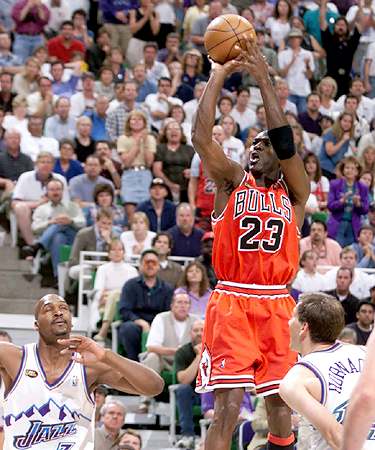 2 point field goal- a shot made from anywhere during play inside the 3 pt arc. 
3 point field goal- a shot made from anywhere outside the 3 pt arc. 
Free throw- 1 point is awarded to an unguarded shot taken from behind the free throw line while the clock is stopped.
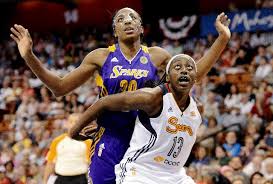 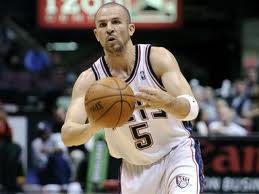 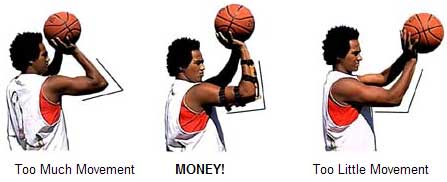 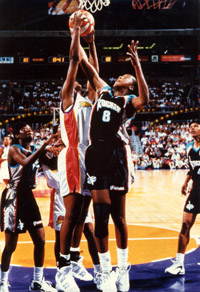 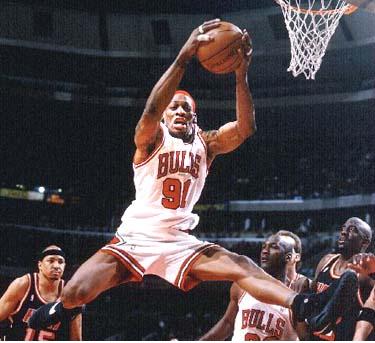 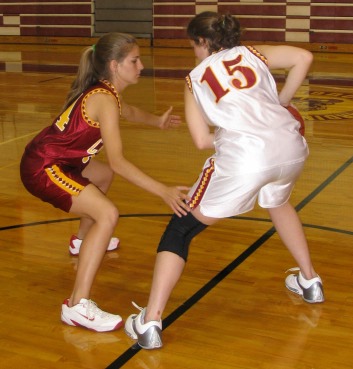 SKILLS:
Boxing out- a player’s position between an opposing player and the basket to obtain a better rebounding position. 
Dribbling- bouncing the ball with 1 hand using your fingertips instead of your palm so that it rebounds back to yourself (the only legal way to move with the ball) 
Passing- moving the ball by throwing, bouncing, handing, or rolling it to another player (Chest, Bounce, Lob) 
Shooting- throwing the ball to make a basket 
Pivoting- stepping once or more in any direction with the same foot while holding the other foot at its initial point. 
Rebounding- The recovering of a shot that bounces off the backboard or the rim.
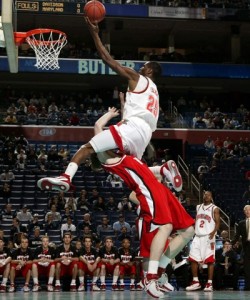 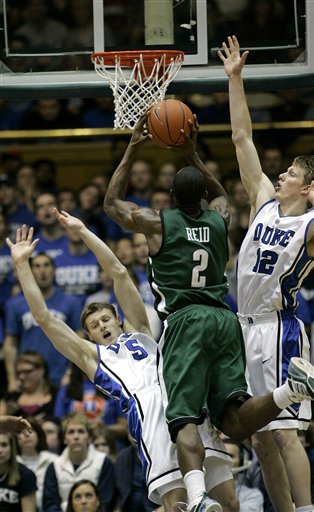 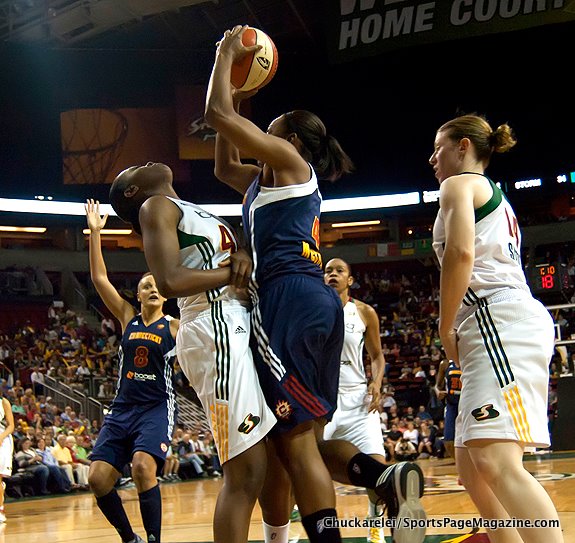 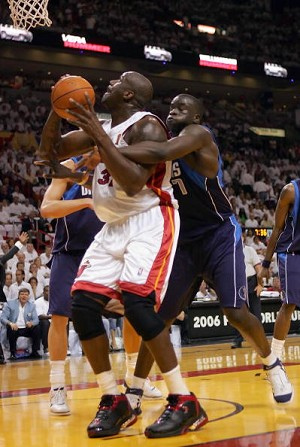 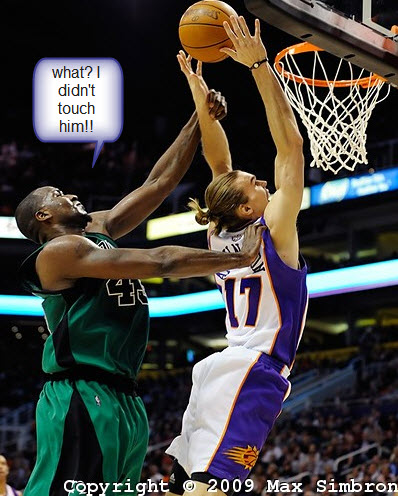 FOULS:  results in one or more free throws awarded to the opposing team
Blocking- impeding the progress of an opponent by extending one or both arms horizontally or getting in the path of a moving player. 
Charging- running into a stationary player while you are moving with the ball. 
Hacking- the player hits the arm or hand of the person holding the ball. 
Holding- the player holds the person with or without the ball.
VIOLATIONS:  results in a change of possession with the team in bounding the ball at the side line opposite where the infringement took place
Traveling- moving illegally with the ball 
Three seconds- an offensive player remains in the key (free throw lane- the area under the basket) for more than 3 seconds 
Double dribble- a player dribbles the ball with both hands at the same time or they stop and then start dribbling again
TERMS:
Air ball- a shot that completely misses the rim and the backboard 
Assist- a pass to a teammate who then scores a field goal. 
Dunk- to throw the ball down into the basket with the hand above the level of the rim 
Fast break- dribbling or passing the ball towards your basket before the defense can set up 
Offense- team trying to score 
Turn over- any loss of the ball without a shot being taken 
Defense- team trying to stop the other team from scoring 
Man-to-man- a defensive strategy where everyone guards an assigned player 
Zone defense- a defensive strategy where everyone guards an area instead of a player (2-1-2, 2-3)
Court Size
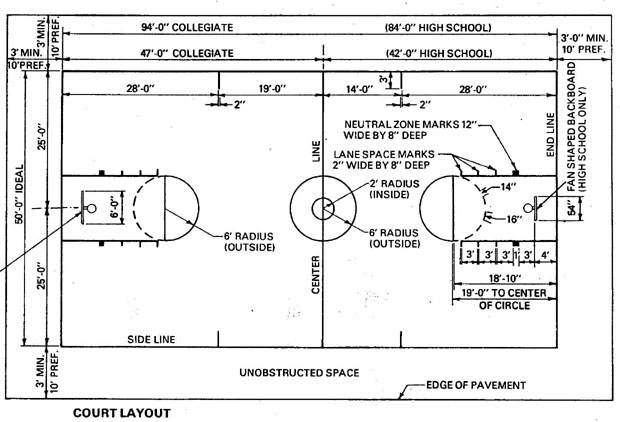 Height of the Rim?
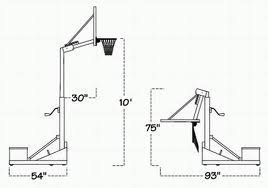 Referee Signals
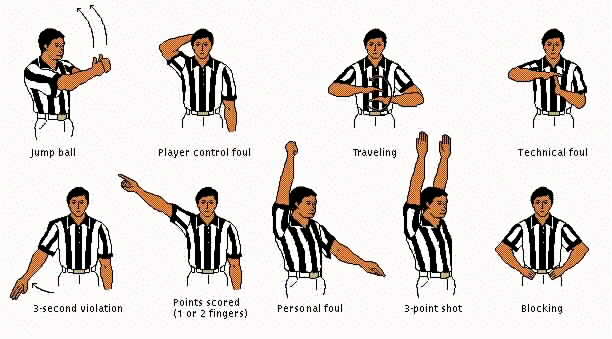 Today
Today basketball has grown to become one of the world's most popular sports.
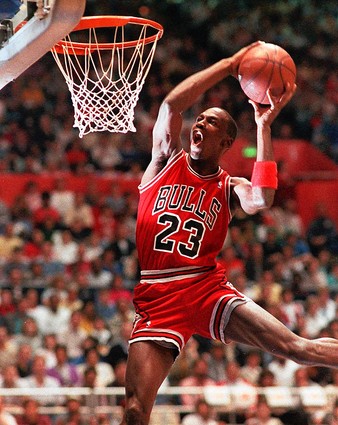 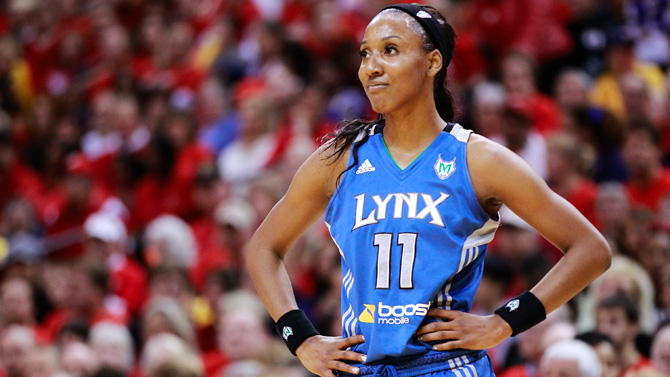 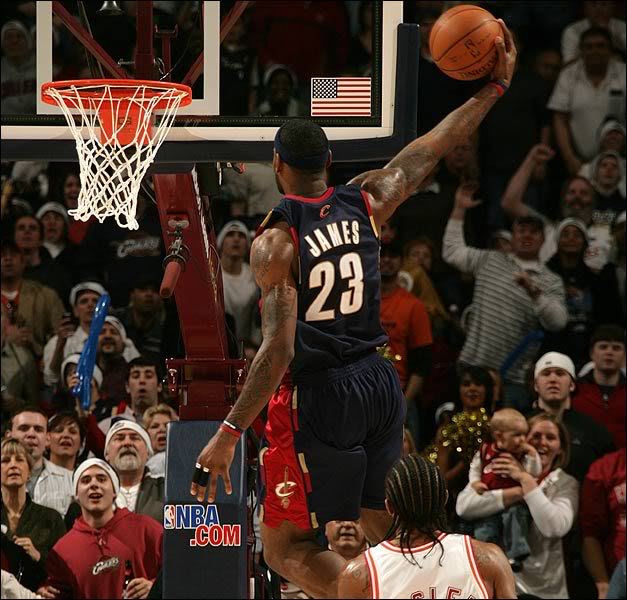